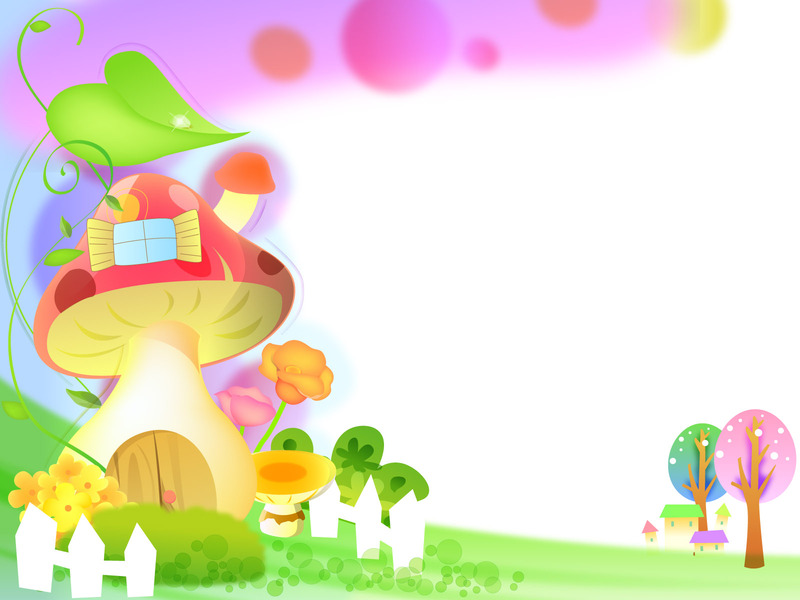 Летний образовательный проект 

«Удивительный мир насекомых»
МКДОУ №451 «Теремок» 
Группа компенсирующей направленности для детей с амблиопией и косоглазием 
  «Одуванчик»
Длительность : з месяца 

Участники проекта: воспитатели, дети, родители.

воспитатели: Обухова Н.П., 
Толстогузова И.Г.


2017 г.
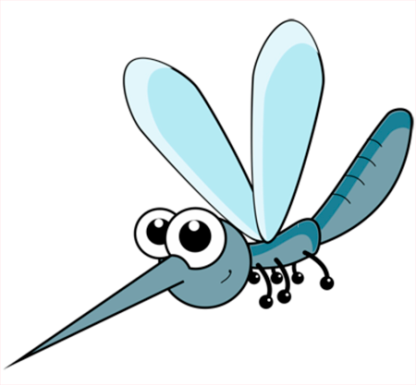 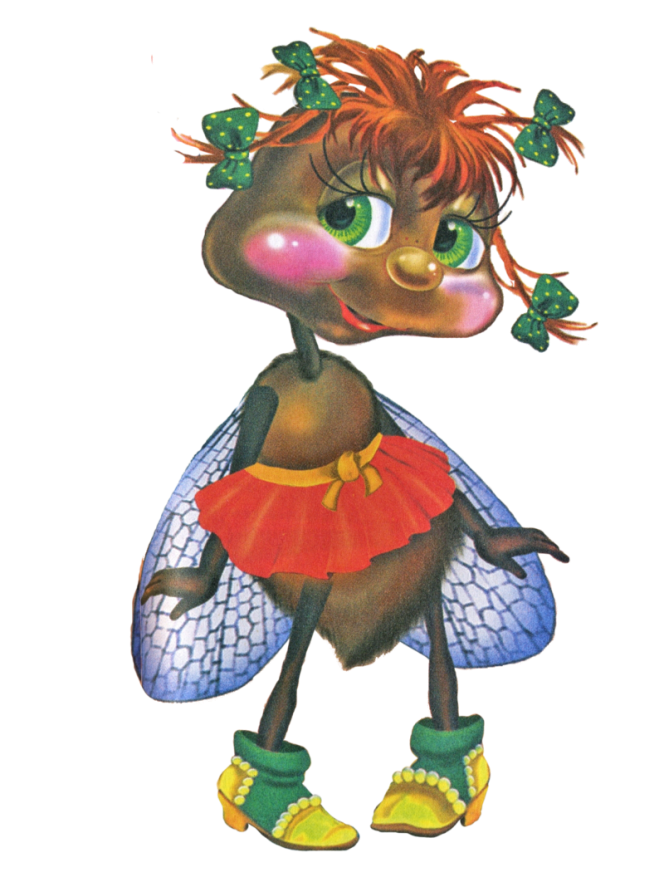 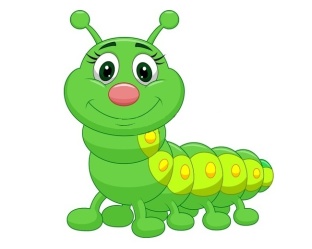 Выбор темы:
Тема «Удивительный мир насекомых» выбрана детьми, потому- что, в группу пришел Григорий С., на теле у него были волдыри, которые чесались. Дети стали задавать вопросы:
Что это?
Кто тебя укусил? 
Тебе больно? 
Где ты был?
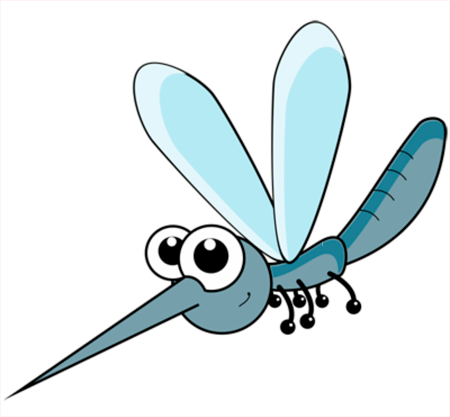 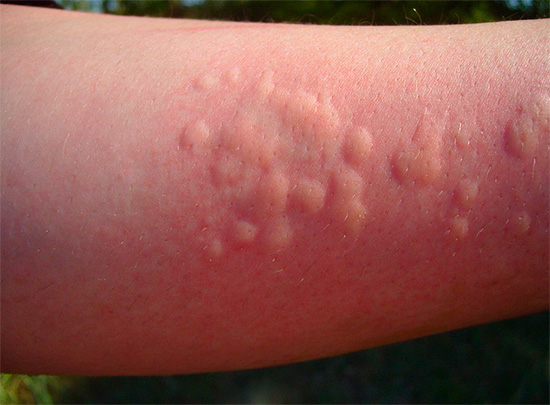 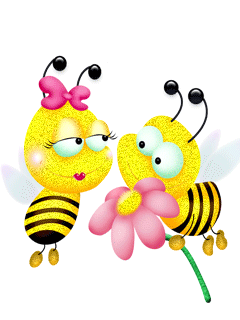 Цель:
Развивать познавательный и исследовательский интерес. 
Развивать у детей внимание и умение сравнивать и анализировать, делать выводы, устанавливая причинно-следственные связи между объектами живой природы
Задачи проекта:
1. Расширять и систематизировать представления детей о насекомых, местах их обитания, характерных особенностях;
2. Формировать у детей желание беречь, любить и сохранять природу.
3.  Обогащать словарный запас у детей.
4 Развивать эмоциональную отзывчивость, творческие способности у детей в продуктивной деятельности.
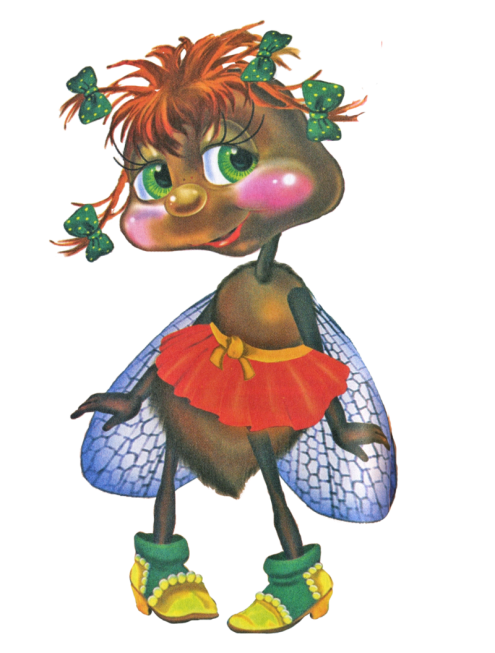 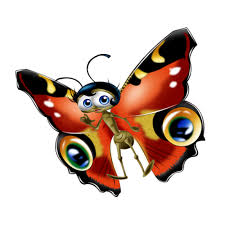 1 этап: организационный
1. Ознакомление детей и родителей с темой проекта.
2. Подбор наглядных материалов, игр, песен и музыки, мультфильмов о насекомых.
3. Подбор художественной, энциклопедической литературы по теме проекта.
4. Разработка плана проводимых экскурсий по теме проекта. (Создание условий для проведения познавательно-исследовательской деятельности).
5. Подготовка необходимых материалов для продуктивной и творческой деятельности.
СБОР СВЕДЕНИЙ
чтение : К. Чуковчкий «Муха-Цокотуха», В. Бианки «Как муравъишка домой спешил», «Паучок-пилот», В. Степанов «Стрекоза», сказка «Что случилось в королевстве бабочек?», детская энциклопедия о насекомых, басня И. Крылова «Стрекоза и муравей», загадок, стихотворений о насекомых; рассматривание картин, иллюстраций к книгам о насекомых;
просмотр мультфильмов: «Стрекоза и муравей», «Муха-Цокотуха», «Первая скрипка», «Путешествие муравья». Разгадывание кроссвордов.
беседы с детьми «Кто такие насекомые?», «В чем польза насекомых?», «Опасные насекомые», «Насекомые нашего края».
игра с мячом «Назови насекомое», «Бабочки и цветы», «Пчелы и медведь», «Поймай комара», «Паук и мухи»;
 дидактические игры «Четвертый лишний», «Узнай чье крылышко», «Парные картинки», «Собери картинку», «Вредный - полезный», «Соедини по точкам»;
слушание: Н. Римский-Корсаков «Полет Шмеля», Р. Шуман «Бабочки». Прослушивание песен В. Шаинский «В траве сидел кузнечик».
Работа с родителями: консультации для родителей «Как провести выходной день с ребенком на природе?», «Первая помощь при укусах насекомых»; выпуск буклета «Как защитится от опасных насекомых?»; помощь родителей в изготовлении книжек-малышек «Удивительный мир насекомых».
Реализация проекта
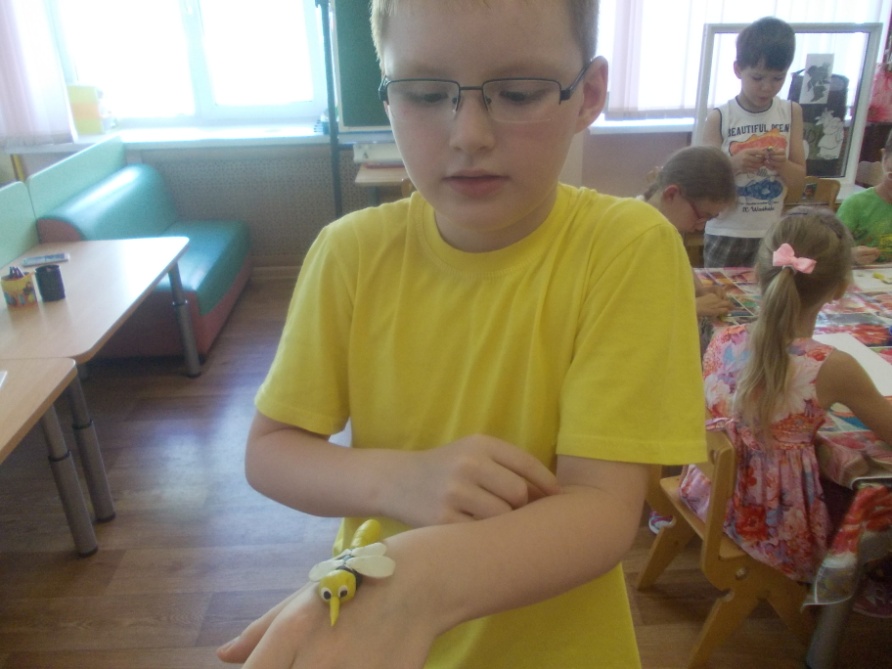 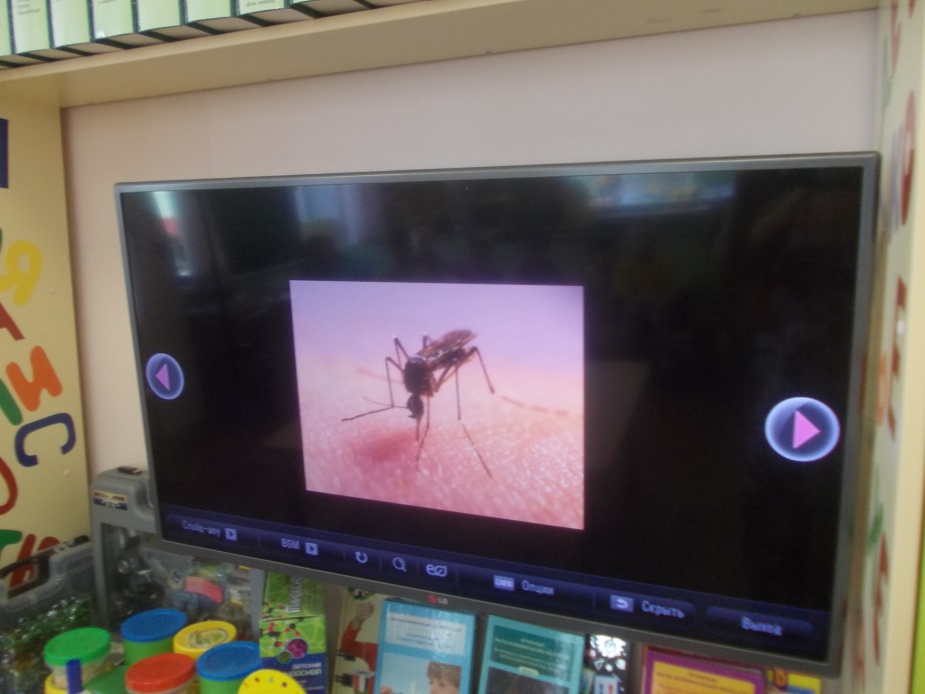 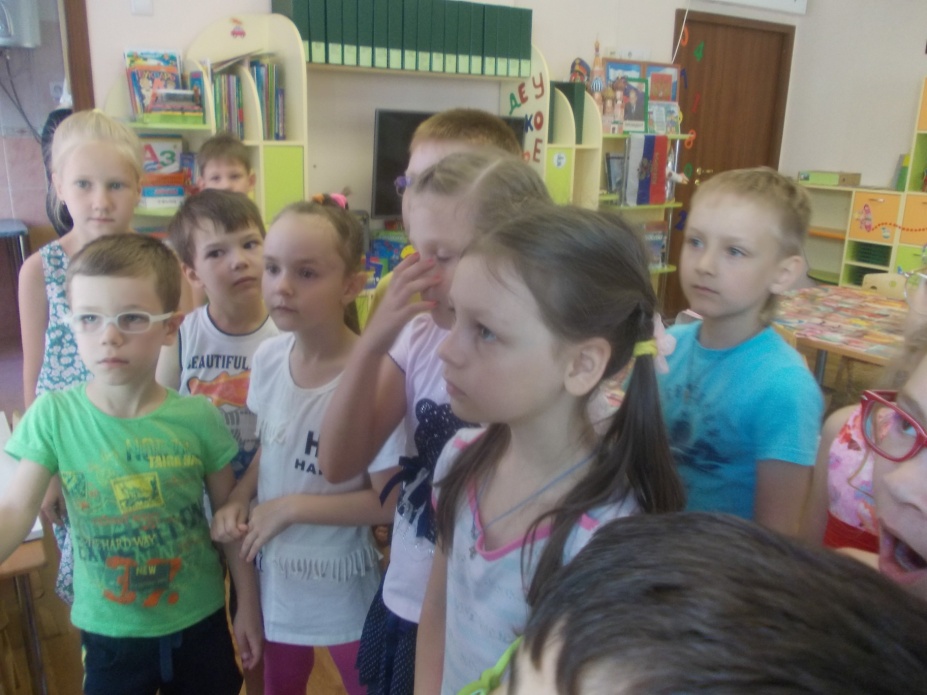 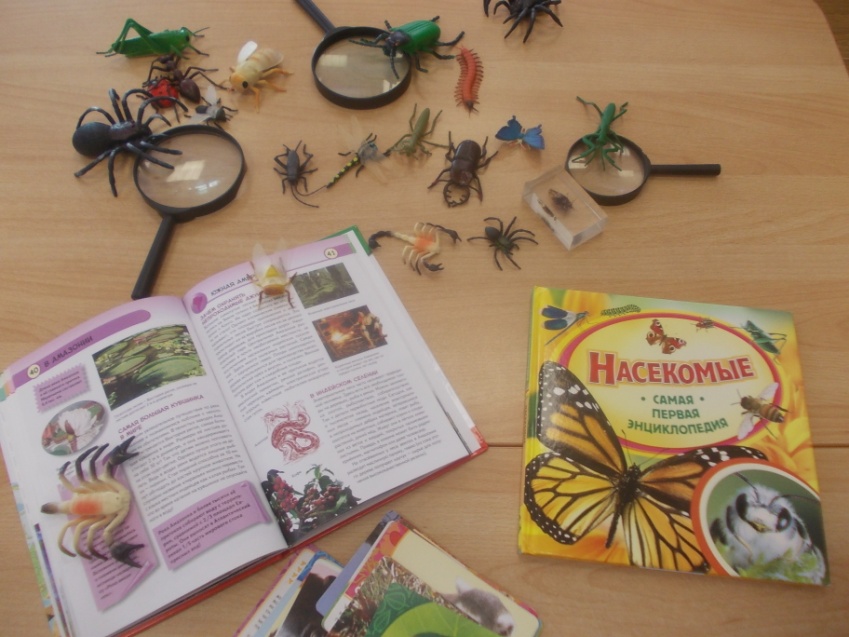 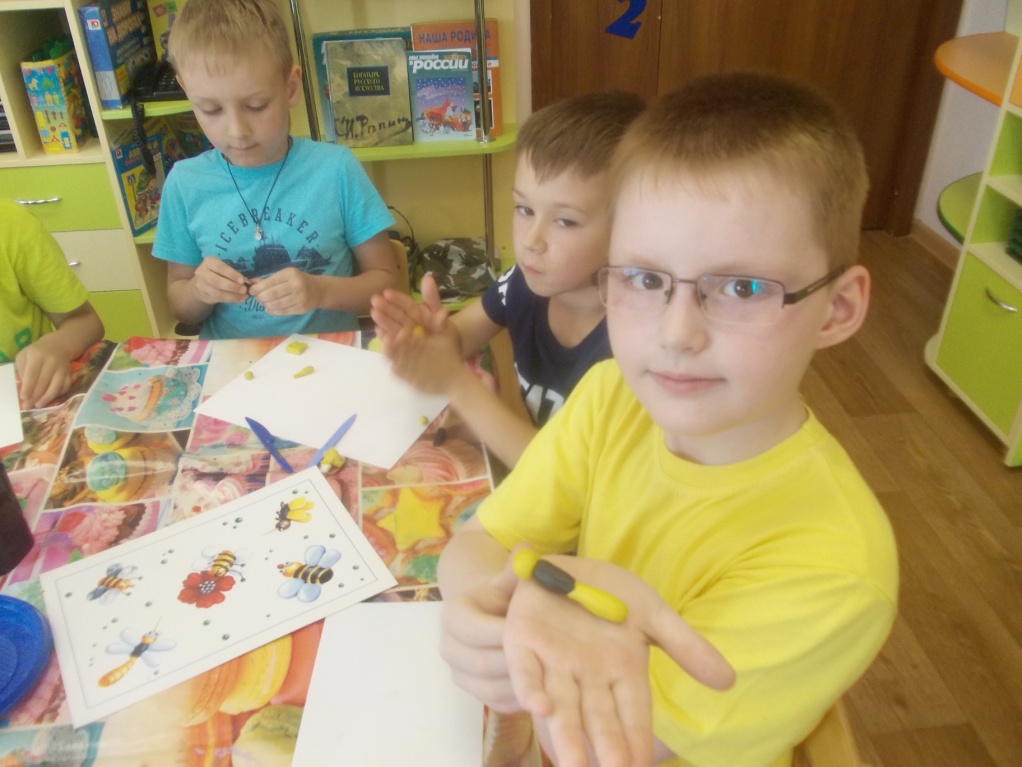 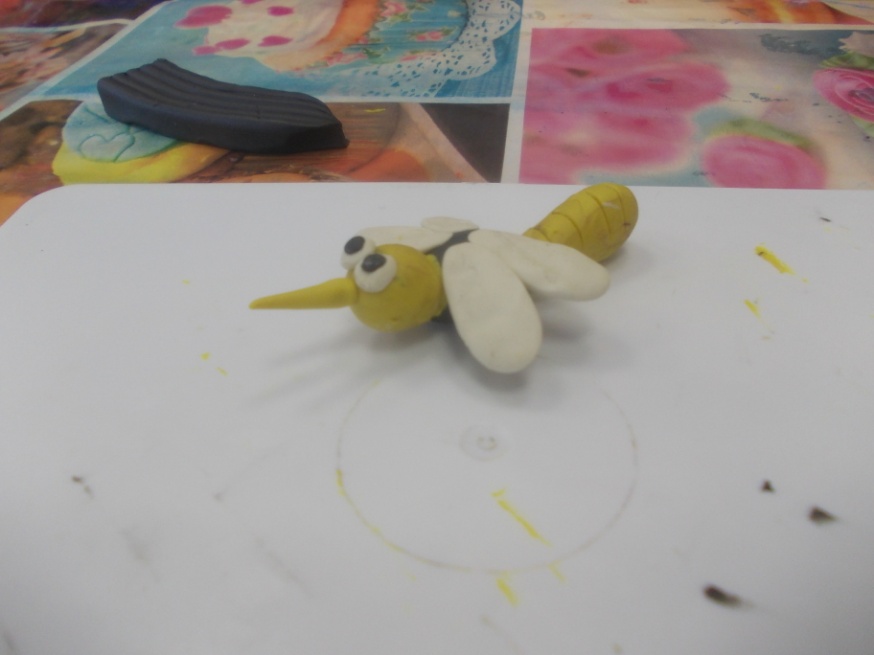 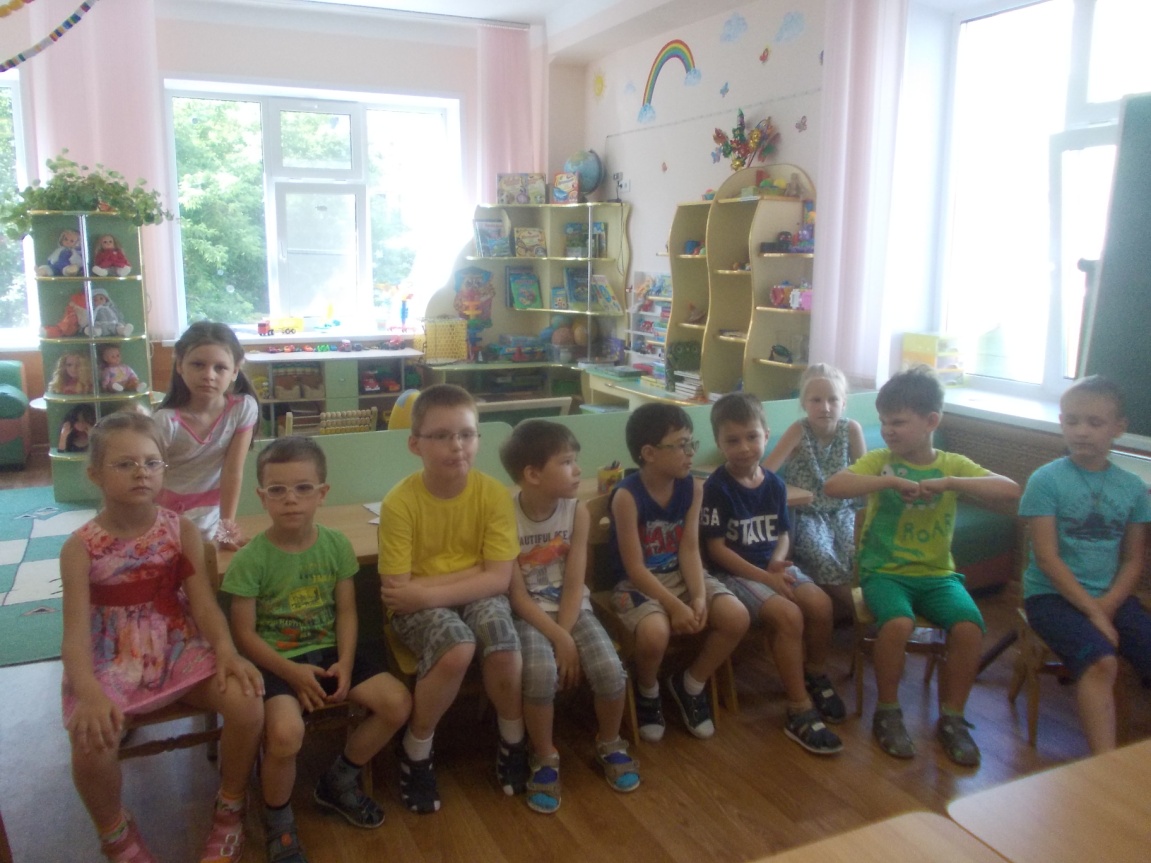 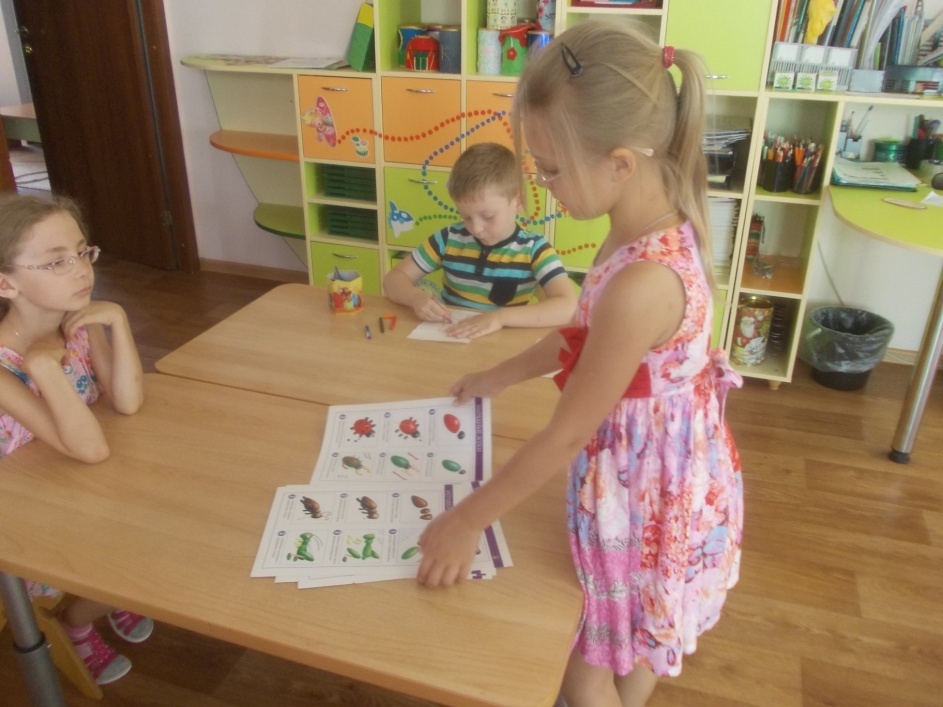 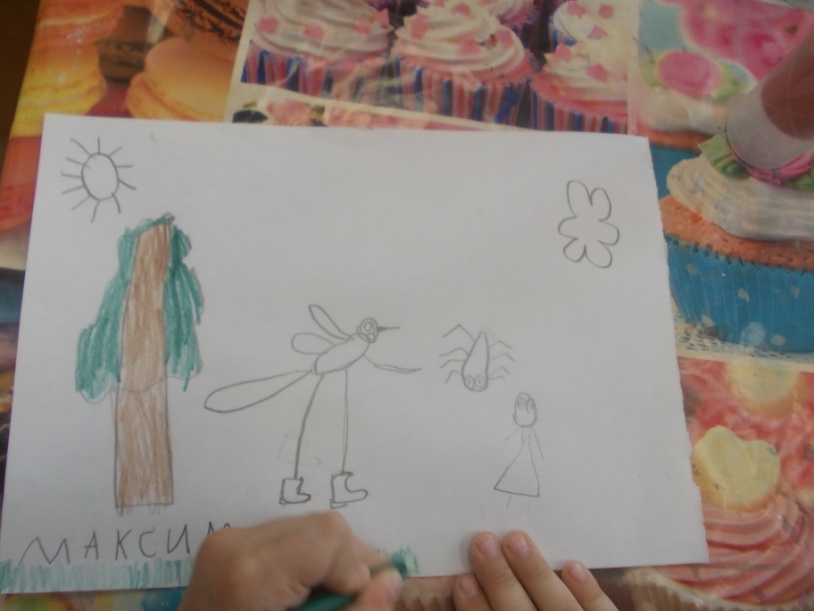 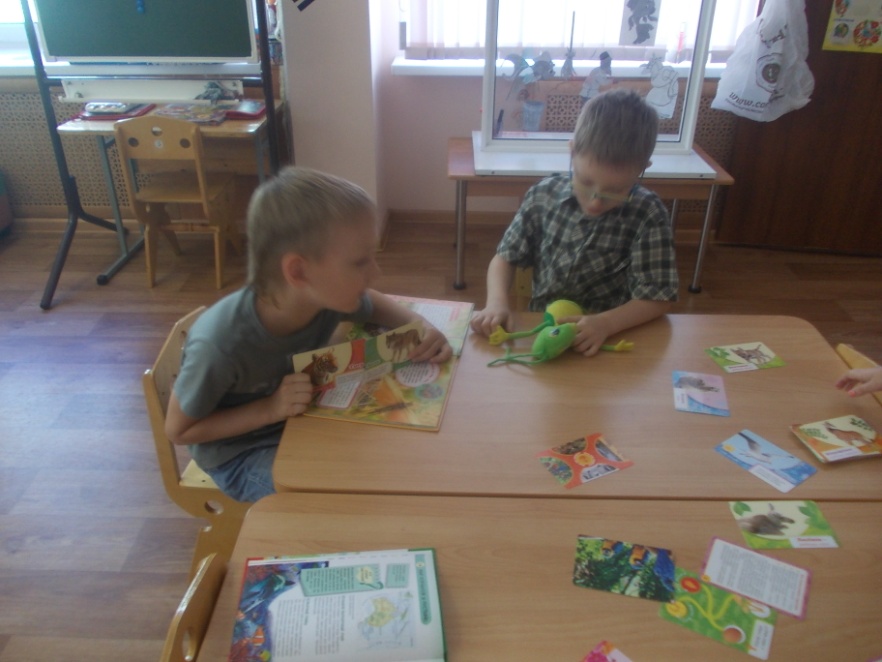 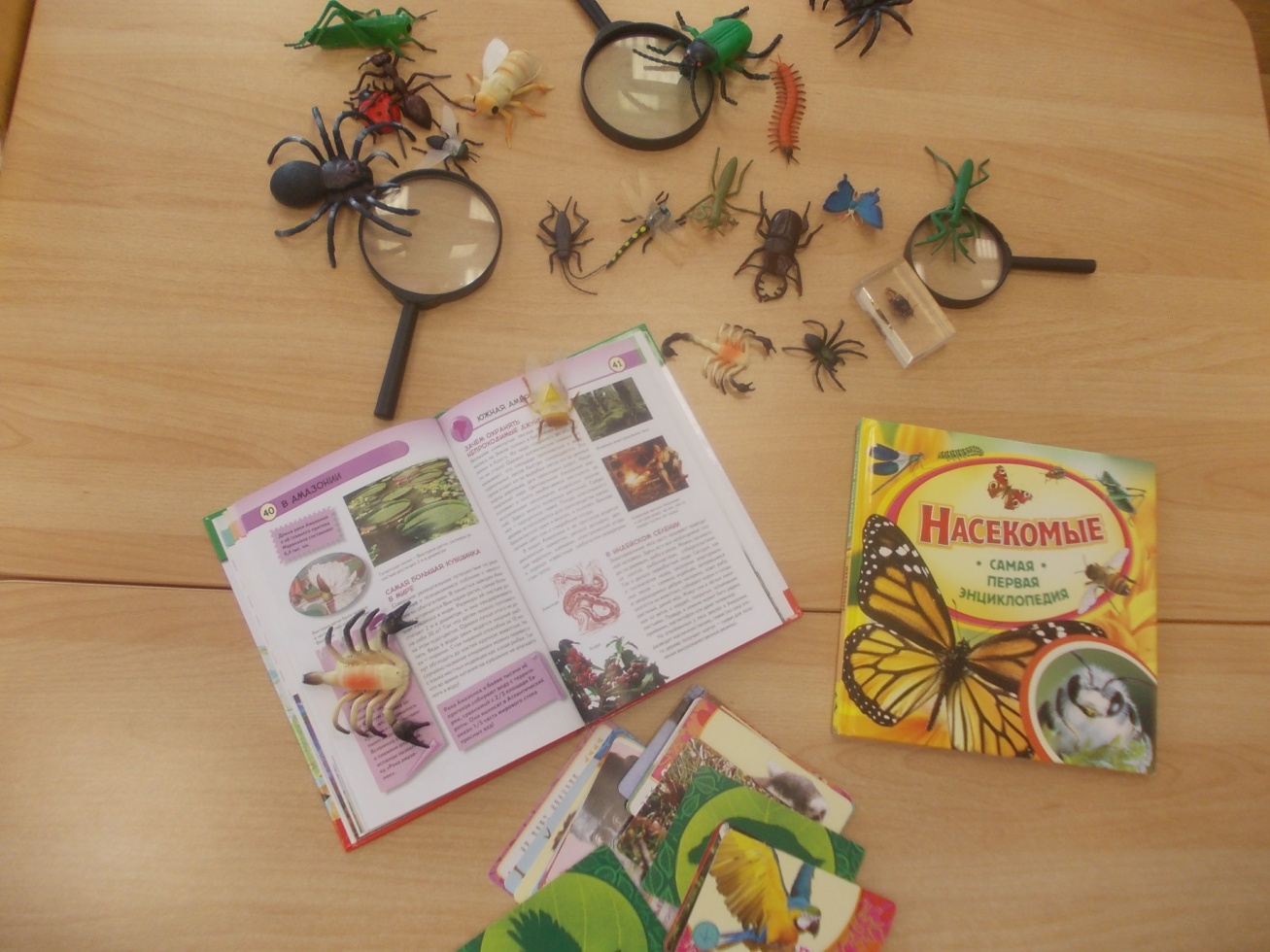 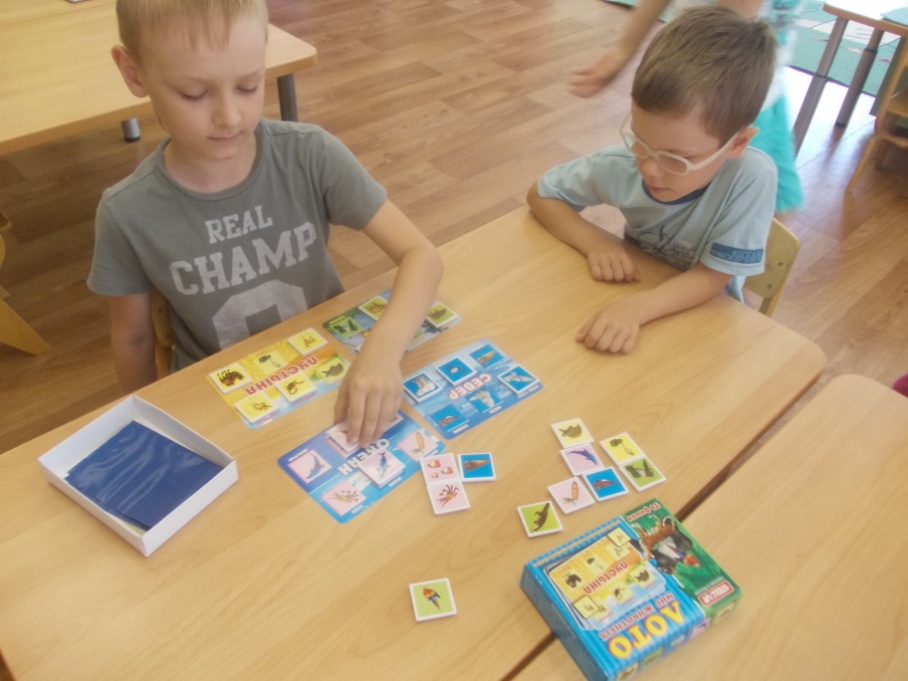 б
1
а
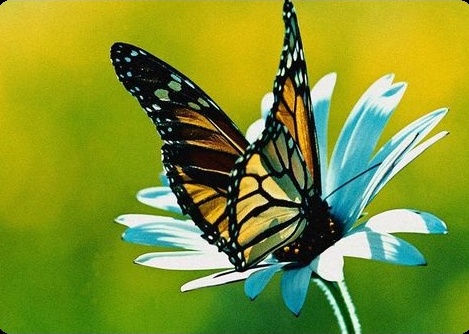 б
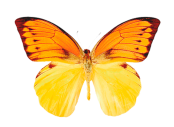 о
н
ч
а
к
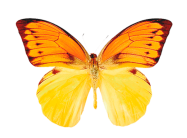 с
а
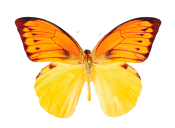 е
к
Спал цветок 
и вдруг проснулся,
Больше спать 
не захотел,
Шевельнулся, встрепенулся,
Взвился вверх и улетел.
о
м
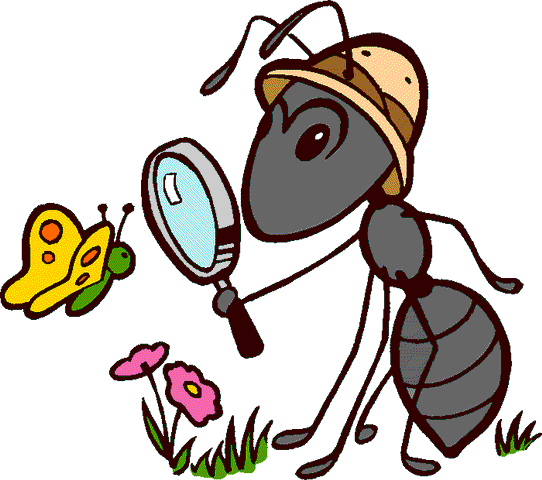 ы
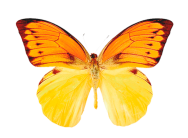 е
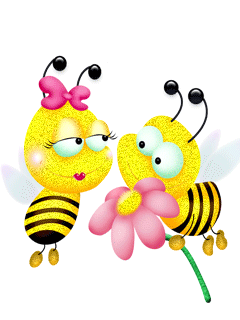 Спасибо за внимание!
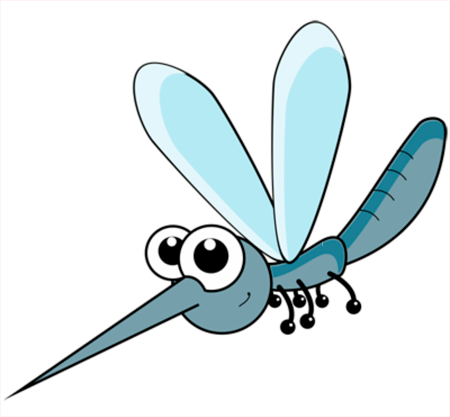 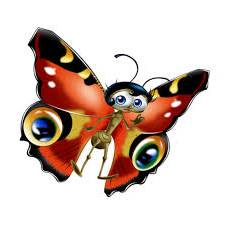